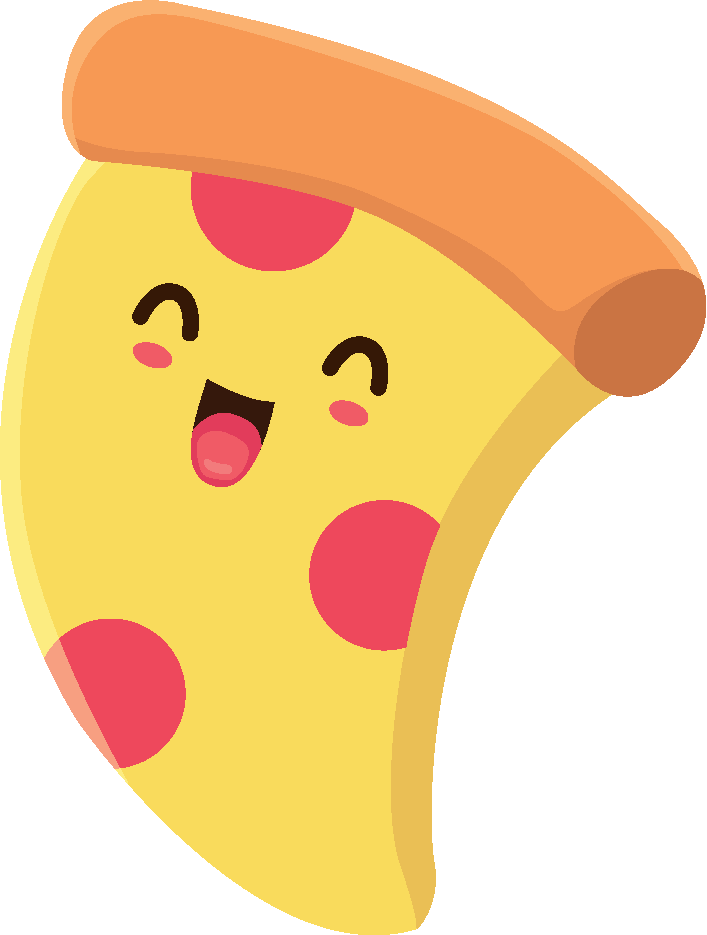 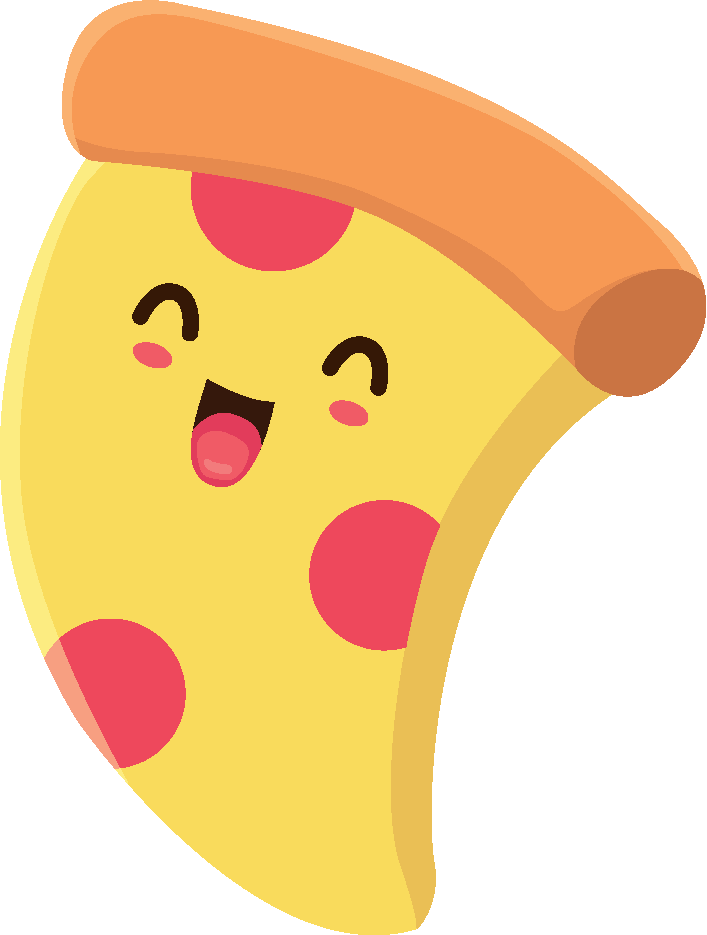 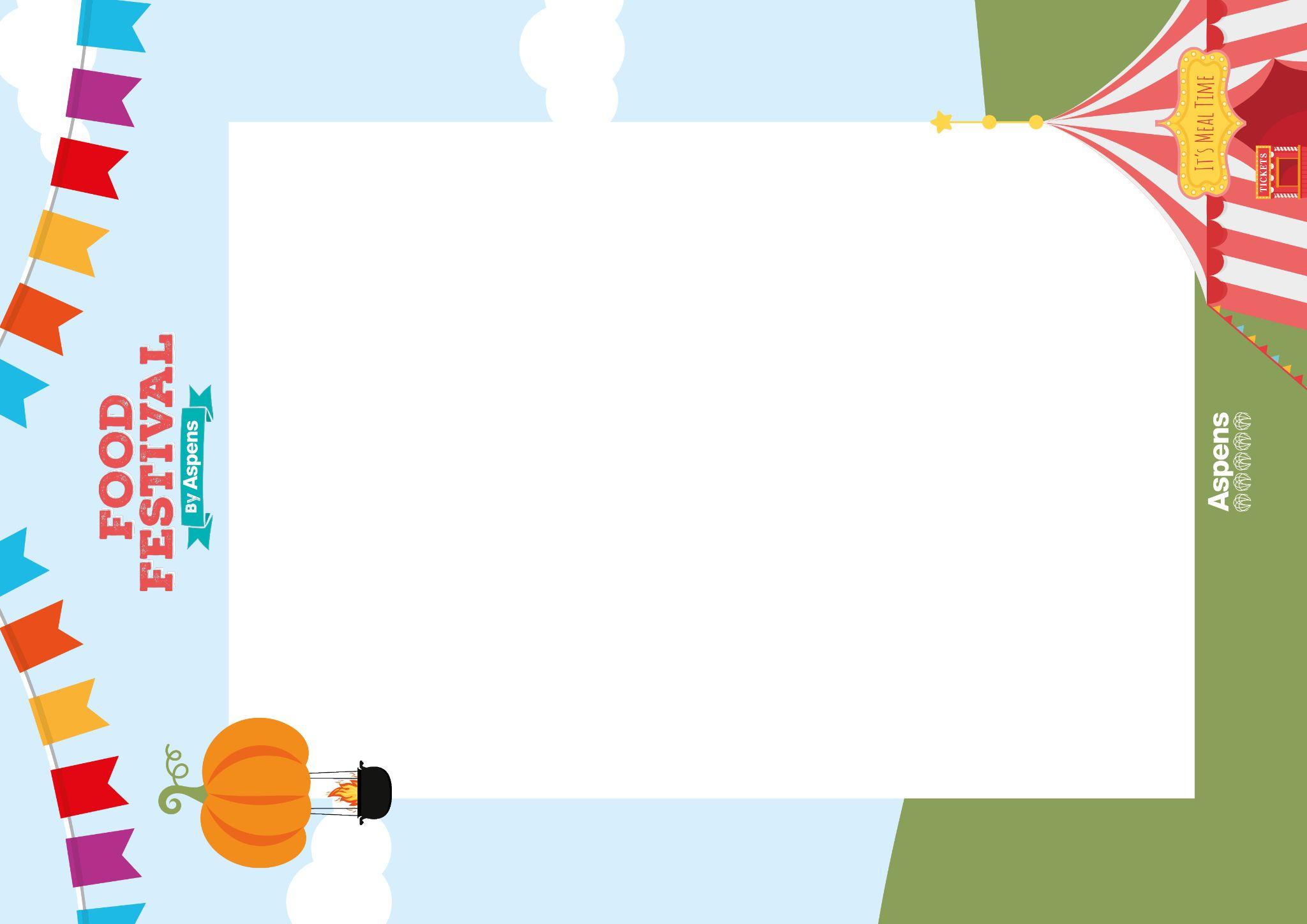 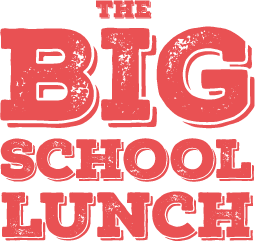 Come & Join us on
3rd October
Hot Dog or Burgerwith Oven Chips With Beans or Sweetcornor Tomato Pasta or Jacket Potato with a choice of fillings Followed by 
Ice Cream Factory with an assorted flavoured topping or Rocket Lolly